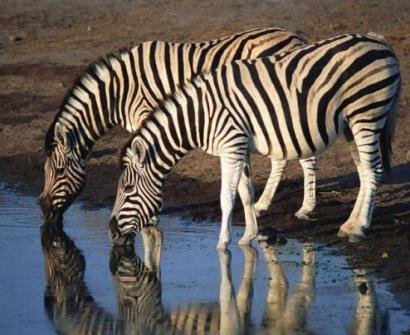 Поле Чудес
В мире животных
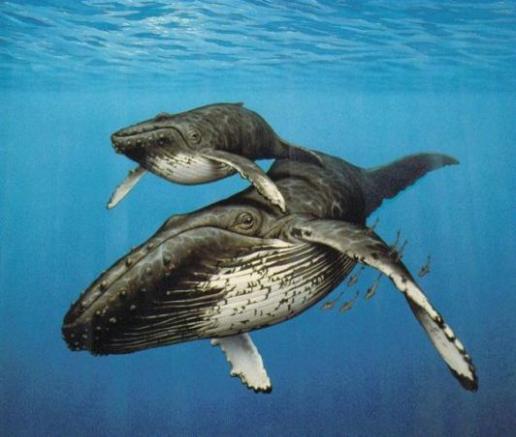 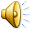 1 ТУР
Животное, которое за одну ночь может прорыть туннель длиной 76 метров
А
Б
В
Г
Д
Е
Ё
Ж
З
И
Й
К
Л
М
Н
О
П
Р
С
Т
У
Ф
Х
Ц
Ч
Ш
Щ
Ъ
Ы
Ь
Э
Ю
Я
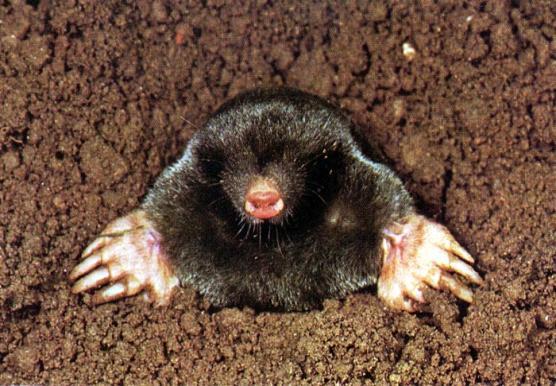 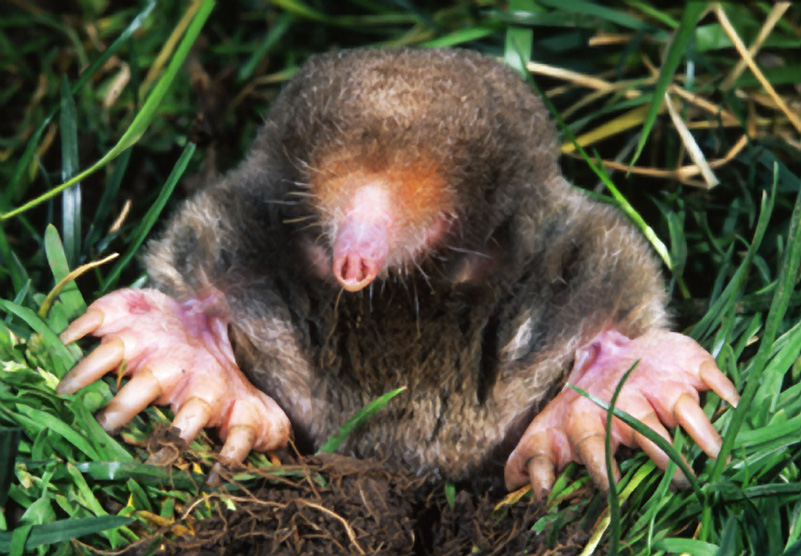 2 ТУР
Грызун, довольно крупный, его вес может достигать до 32 килограмм. Животные умные, их называют «хранителями рек»
А
Б
В
Г
Д
Е
Ё
Ж
З
И
Й
К
Л
М
Н
О
П
Р
С
Т
У
Ф
Х
Ц
Ч
Ш
Щ
Ъ
Ы
Ь
Э
Ю
Я
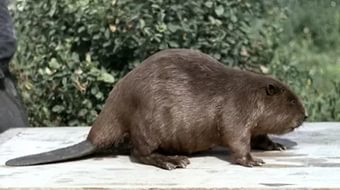 3
тур
Животное, которое дольше всех может не пить
А
Б
В
Г
Д
Е
Ё
Ж
З
И
Й
К
Л
М
Н
О
П
Р
С
Т
У
Ф
Х
Ц
Ч
Ш
Щ
Ъ
Ы
Ь
Э
Ю
Я
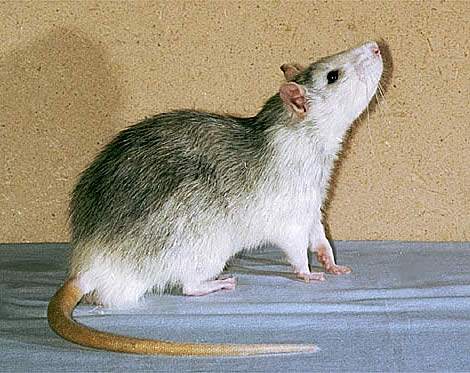 Игра 
со зрителями
Самая маленькая и единственная птица в мире, способная летать не только вперед, но и назад,   а также вбок и хвостом вперед
А
Б
В
Г
Д
Е
Ё
Ж
З
И
Й
К
Л
М
Н
О
П
Р
С
Т
У
Ф
Х
Ц
Ч
Ш
Щ
Ъ
Ы
Ь
Э
Ю
Я
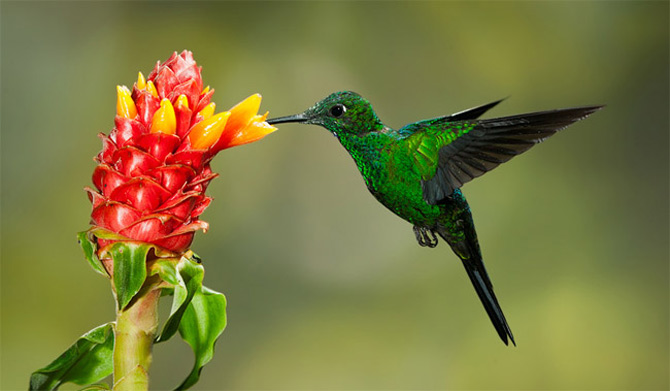 Финал
У этого животного, как это ни странно, насчитывается около
 25 000 зубов
А
Б
В
Г
Д
Е
Ё
Ж
З
И
Й
К
Л
М
Н
О
П
Р
С
Т
У
Ф
Х
Ц
Ч
Ш
Щ
Ъ
Ы
Ь
Э
Ю
Я
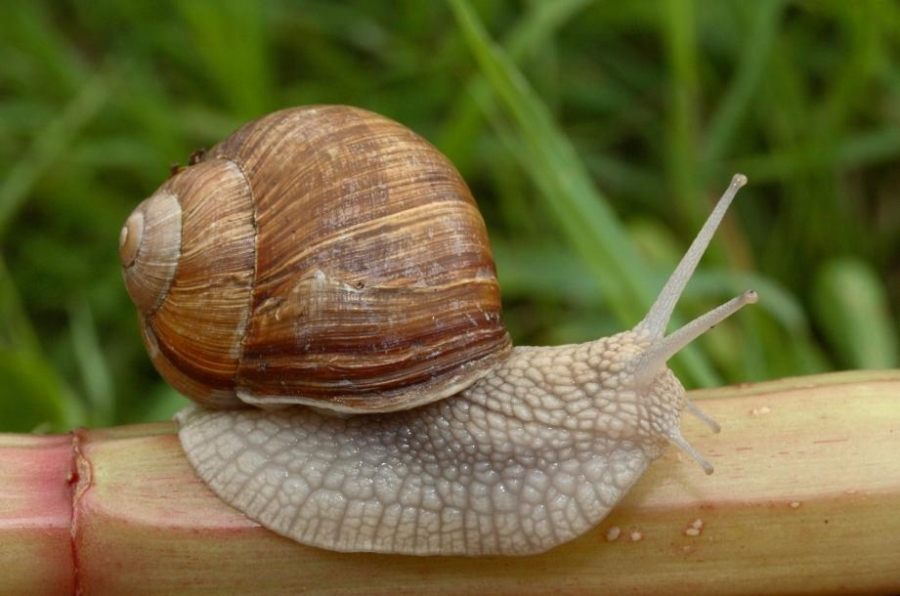 Суперигра
Хищный всеядный зверёк с густым, коричневато-серым мехом. Следы напоминают отпечаток человеческой ладони. Пищу перед едой любит «полоскать» в воде
А
Б
В
Г
Д
Е
Ё
Ж
З
И
Й
К
Л
М
Н
О
П
Р
С
Т
У
Ф
Х
Ц
Ч
Ш
Щ
Ъ
Ы
Ь
Э
Ю
Я
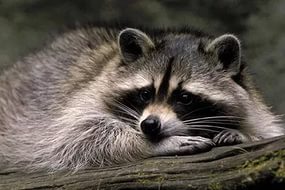 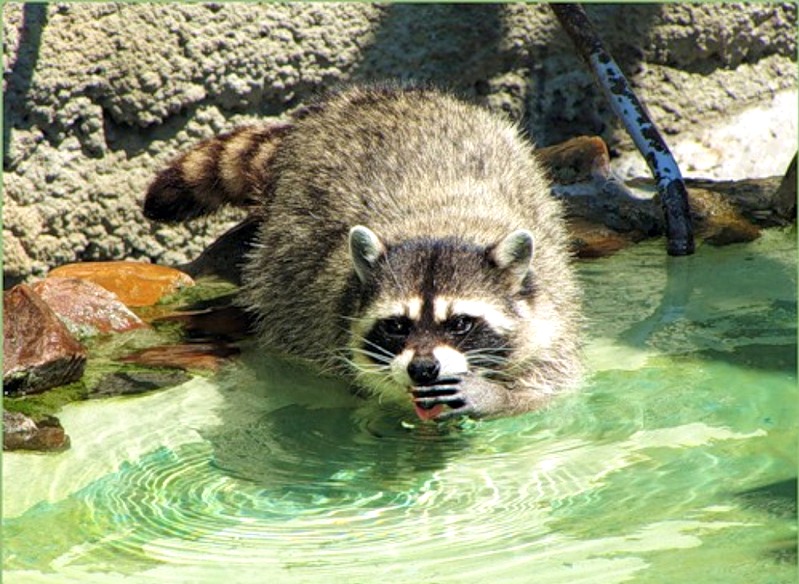 Поздравляем!
Интернет-ресурсы
http://www.zveri911.ru/img/kiti/kiti5.jpg - кит
http://clubhorse.narod.ru/images/image003.jpg- зебра
 http://www.ratclub.spb.ru/porod/p2.jpg - крыса
http://festival.1september.ru/articles/608246/presentation/19.jpg - колибри http://www.darwin.museum.ru/expos/livenature/images/krot_b.jpg - крот
http://static.zebra.lt/files/201112/SplpICxC.jpg  -  бобр
http://www.profi-forex.org/system/news/ulitka.PNG  - улитка
http://crosti.ru/patterns/00/01/5f/3d5c016e41/%D0%95%D0%BD%D0%BE%D1%82-2.jpg -  енот
http://puzzle-stroika.ru/wp-content/uploads/2011/03/%D0%95%D0%BD%D0%BE%D1%82.jpg – енот у воды 
http://childrenstorytales.com/wp-content/uploads/2011/02/wormgrunt_mole_800.jpg  - крот 
https://eee.fm/artist/2644918-peredacha_pole_chudes/ - мелодия, заставка  к передаче «Поле чудес»

Литература 
Энциклопедия животных. - М.: Изд. Эксмо, 2004.